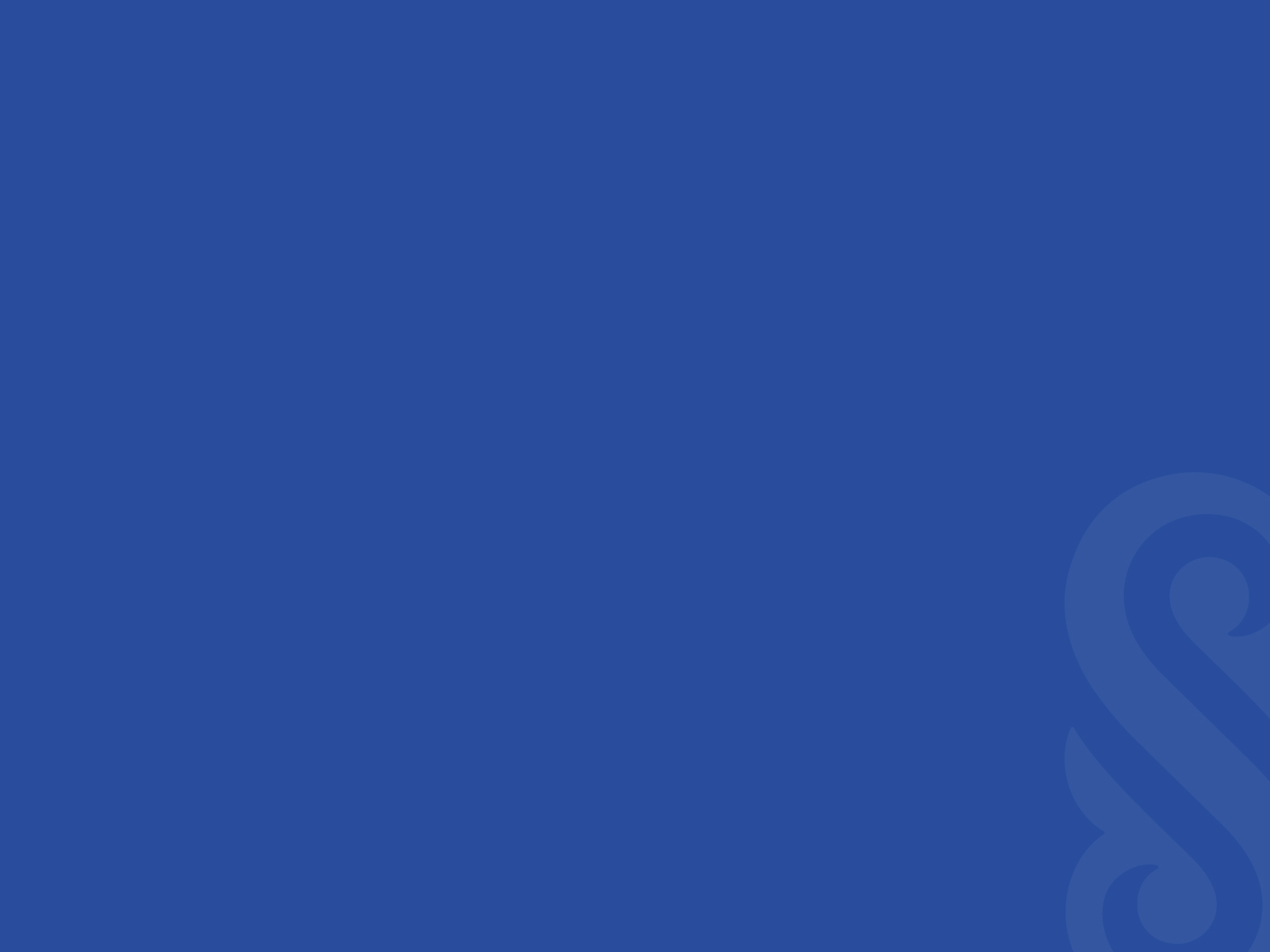 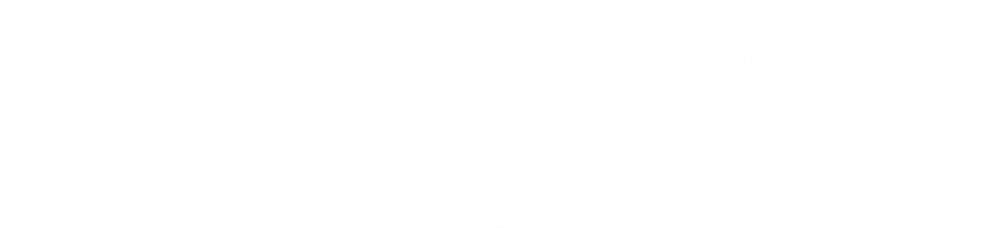 Мұнайхимиялық синтез негіздері
Оқытушы: Керимкулова Айгуль Жадраевна хим.ғыл.канд., «Химиялық және биохимиялық инженерия» кафедра қауымдастырылған профессорыkerimkulova07@mail.ru
Мазмұны
Дәріс аяқталған соң Сіз білесіз:
Қандай қаныққан көмірсутектер негізгі органикалық және мұнай-химиялық синтез процестерінде қолданылуы. Олардың сипаты.
Өндірісте төменгі парафиндерді бөліп алу әдістері
Газды фракциялау (ГФҚ) қондырғыларында ілеспе газды бөлу. Төменгі парафиндерді бөлу процесінің схемасы.
Өндірісте жоғары парафиндерді бөліп алу үшін әдістер 
Көмірсутек изомерленуі 
Көмірсутектерді изомерлеу арқылы өнеркәсіпте алынатын заттар. Изомерлеу өнімдері
С1 – С5 көмірсутектерін бөлудің технологиялық сұлбасы: 1 – компрессор; 2,5, 6-9 – түзету колонналары; 3 - ағынды конденсаторлар; 4 - қазандықтар; 10 - дроссельдік клапан
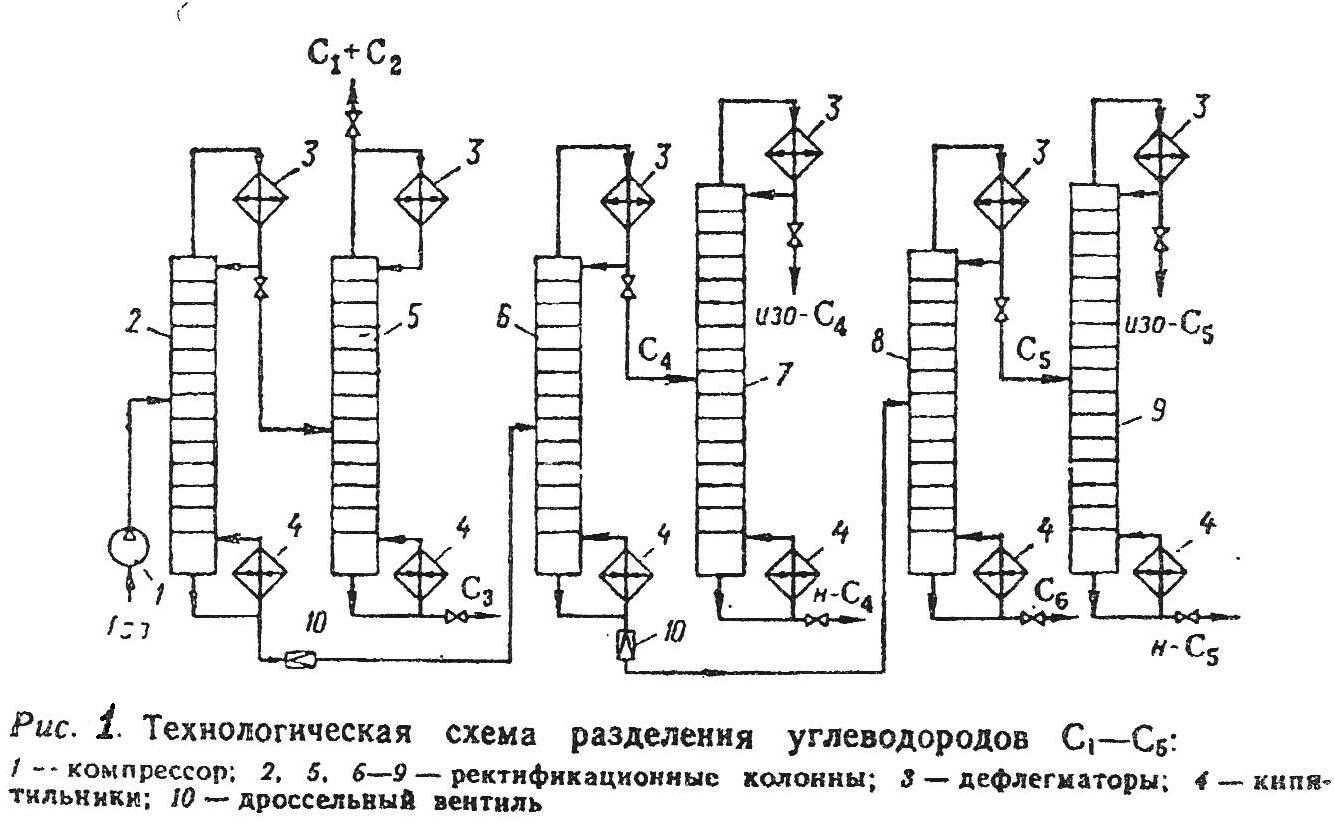 Цеолиттердің көмегімен n-парафиндерді бөліп алу барған сайын кең таралып келе жатқан прогрессивті әдіс. Ол кез келген фракцияларға қолданылады, өте таза түрде (98,0-99,2%) алынатын n-парафиндердің (80-98%) жоғары қалпына келтіру дәрежесін береді. Процесс екі кезеңнен тұрады: n-парафиндердің адсорбциясы және десорбция, ол газ немесе сұйық фазада 300-350°С-қа дейінгі температурада және әртүрлі қысымда жүргізілуі мүмкін. Парафиндерді десорбциялауды қысымды төмендету, температураны жоғарылату, басқа заттармен (n-пентан, аммиак) ығыстыру немесе осы әдістерді біріктіру арқылы жүргізуге болады.
Парафиннің изомерлену процесінің теориялық негіздері мен технологиясы.
Көмірсутектердің изомерленуі – молекулалық массасын сақтай отырып, көмірсутектердің құрылымын өзгертетін молекулаішілік химиялық реакция. 
Изомерлеудің өнеркәсіптік катализаторы хлорсутекпен (көмірсутек бойынша 8–13%) жоғарылатылған алюминий хлориді болып табылады.
Мұнай өңдеу өнеркәсібі ұзақ уақыт бойы n-бутанды изобутанға, сонымен қатар n-пентанды изопентанға дейін изомерлеуді игерді. Бұл процестердің өнеркәсіптік маңызы өндірілетін изобутан және изопентан көмірсутектерінің бағалы өнім болып табылатындығында. Изобутан изобутиленмен алкилденіп, авиациялық бензиндерге жоғары октанды қоспа болып табылатын изооктан түзеді. Изопентанның өзі жоғары октанды құрамдас болып табылады, бірақ ол сонымен бірге изопренді өндіру үшін шикізат ретінде қызмет етеді, бағалы изопрен каучукін жасау үшін қолданылатын мономер.
Изобутиленге өсіп келе жатқан сұранысты n-бутанды дегидрлеу нәтижесінде алынған бутиленді изомерлеу арқылы қанағаттандыруға болады.
n-бутиленнің изобутиленге изомерленуі 300°С  фосфор қышқылында жүргізіледі. Реактордан бір өтуде изобутиленнің шығымы 50% жетеді. Изобутиленнің полимерленуін болдырмау үшін изомерлеуді будың қатысуымен жүргізеді.
Изомерлеу катализаторлары ретінде алюминий хлоридінен басқа алюминий бромиді, мырыш хлориді, молибден сульфиді, платина қолданылады. Көп жағдайда олефинді көмірсутек қаңқасының изомерленуі қос байланыстың изомерленуімен (қозғалуымен), сонымен қатар басқа жанама реакциялармен бірге жүреді. Алюминий тотығы, фосфор қышқылы, торий оксиді, алюмосиликагель және белсенді глинозем қос байланыстың қозғалысын тудырады, ал күкірт қышқылы, алюминий хлориді және басқа катализаторлар көміртек қаңқасының изомерленуімен бірге олефиннің полимерленуін де тудырады.
n-гексеннің изомерленуі кезінде фосфор қышқылы ең белсенді болып шықты, ал өнеркәсіптік алюмосиликат қатысында ең нашар нәтижелер алынды. Катализатордың қышқылдығы үлкен мәнге ие болып көрінеді.
n-бутанның төмен температурада изомерленуі (n-бутан мен сутегінің қайта айналымымен) процесінің принципиалды схемасы: 1 - деизобутанизатор бағанасы; 2 - реактор; 3 - тұрақтандыру бағанасы; 4 - пеш; 5 - компрессор; 6 - бөлгіш; I – бутандар (шикізат); II – сутегі құрамы; III – хлорорганикалық қосылыстармен қоректену; IV – изобутан фракциясы; V- тұрақтандырушы газдар; VI – пентандардың тартылуы; VII – бутанды қайта өңдеу
НАЗАРЛАРЫҢЫЗҒА РАХМЕТ!